Priručnik za osposobljavanje za zelenu javnu nabavu6. Uključivanje tržišta
Priručnik za osposobljavanje za zelenu javnu nabavu
7. modul: Operativni (ključni sektori za zelenu javnu nabavu)
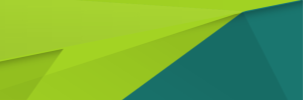 4. modul: Procjena potreba
1. modul: Uvod
5. modul: Kružna nabava
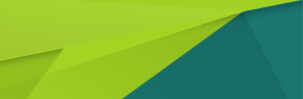 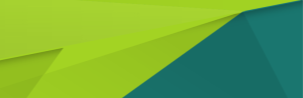 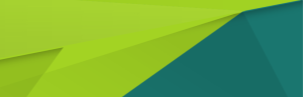 2. modul: Strateški aspekti zelene javne nabave
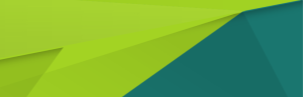 3. modul: Pravni aspekti zelene javne nabave
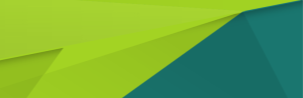 6. modul: Uključivanje tržišta
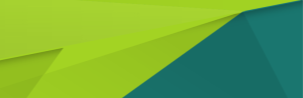 6. modul:  Uključivanje tržišta
2
Sadržaj 6. modula
Što je uključivanje tržišta i zašto se ono provodi?
Pravni okvir za uključivanje tržišta
Priprema za uključivanje tržišta
Kako uključiti tržište
Upravljanje rizicima
6. modul: Uključivanje tržišta
3
Što je uključivanje tržišta?
Uključivanje tržišta proces je koji se odvija prije, tijekom i nakon nabave
Usmjereno je: 
utvrđivanju potencijalnih ponuditelja i/ili rješenja 
izgradnji kapaciteta na tržištu koji će zadovoljiti uvjet(e) 
informiranju o obliku nabave i ugovora
pomaganju dobavljačima da predaju jake ponude
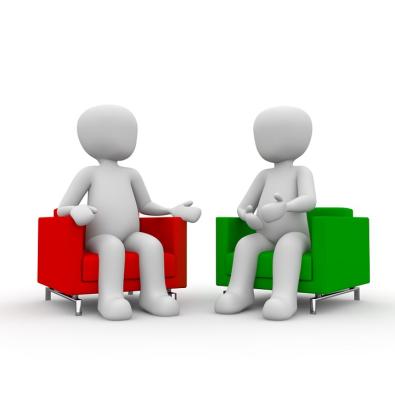 6. modul: Uključivanje tržišta
4
Zašto uključiti tržište?
Učinkovito uključivanje tržišta može
promijeniti i poboljšati način na koji planirate nabavu i upravljate njome
unaprijediti vaše razumijevanje tržišta i pomoći vam da postanete inteligentniji kupac
povećati vaše povjerenje i kredibilitet kod dobavljača te možete postati kupcem kojeg biraju
stvoriti potrebne tržišne uvjete za realizaciju održivih i inovativnih rješenja
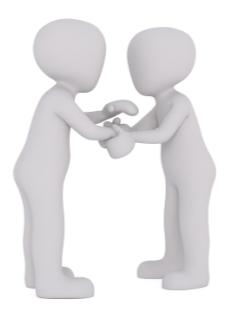 6. modul: Uključivanje tržišta
5
Pravni okvir za uključivanje tržišta
Uključivanje tržišta spominje se u direktivama Europske unije o javnoj nabavi
U članku 40. Direktive 2014/24/EU navodi se: 

„Prije pokretanja postupka nabave javni naručitelji mogu provesti provjeru tržišta u svrhu pripreme nabave i informiranja gospodarskih subjekata o svojim planovima i zahtjevima u vezi s nabavom.”
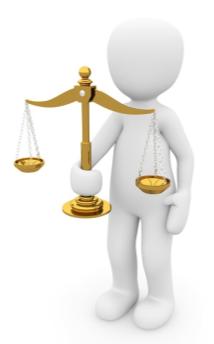 6. modul: Uključivanje tržišta
6
Pravni okvir za uključivanje tržišta
Pravna razmatranja u vezi s uključivanjem tržišta
Mora se provoditi na transparentan i nediskriminirajući način
Rezultati provjere ne smiju dodjeljivati nepoštenu prednost bilo kojem dobavljaču koji sudjeluje
Budite pošteni, otvoreni i transparentni
Evidentirajte rasprave
Poduzmite korake kako biste osigurali integritet, npr. svim dobavljačima pružite jednake informacije
Svim dobavljačima omogućite jednak pristup i ponašajte se jednako prema svim dobavljačima
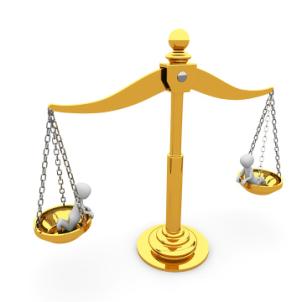 6. modul: Uključivanje tržišta
7
Priprema za uključivanje tržišta
Odredite što je potrebno prije uključivanja
Procijenite svoje potrebe i savjetujte se s korisnicima
Istražite koja su rješenja već dostupna na tržištu
Razmislite kakvi bi trebali biti učinci i funkcija ugovora
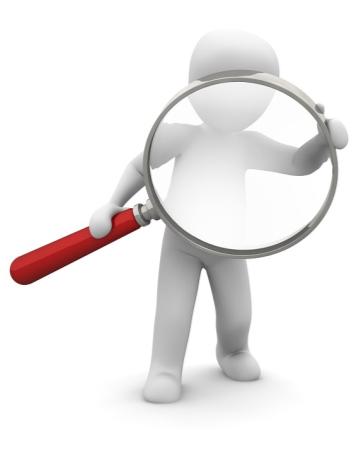 6. modul: Uključivanje tržišta
8
Priprema za uključivanje tržišta
Provedite početnu analizu tržišta
Zrelost: je li tržište spremno dostaviti ono što je potrebno? 
Izvedivost: hoće li tržište biti tehnički sposobno udovoljiti vašem zahtjevu? 
Tehnička inovacija / inovacija proizvoda: očekuju li se bilo kakvi tehnološki napretci ili daljnji razvoj proizvoda/usluge? 
Tržišno natjecanje i kapacitet: koliko će dobavljača isporučivati potrebno? 
Održivost: mogu li dobavljači pružiti rješenja za pitanja održivosti?
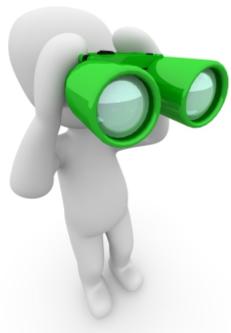 6. modul: Uključivanje tržišta
9
Priprema za uključivanje tržišta
Studija slučaja: Grad Kopenhagen (1/2)
Politički je cilj da hrana u javno posluženim jelima u 90 % slučajeva bude organskog podrijetla, što uključuje i organsku halal hranu te raznolikost i sezonsku dostupnost voća i povrća
Uključivanje tržišta u fazama pripreme i natječaja:
1. Pitajte kuhinje o njihovim potrebama
2. Sastanci s dobavljačima prije natječaja – što tržište može dostaviti i kako?
3. Savjetujte se s kuhinjama tijekom postupka pisanja natječaja
4. „Informativni dan za dobavljače” deset dana nakon objave natječaja kako bi se specifikacije objasnile jednostavnim rječnikom
5. Nakon sastanka tržišni bi dionici mogli postavljati napisana pitanja koja su (anonimno) objavljena s odgovorom za sve sudionike
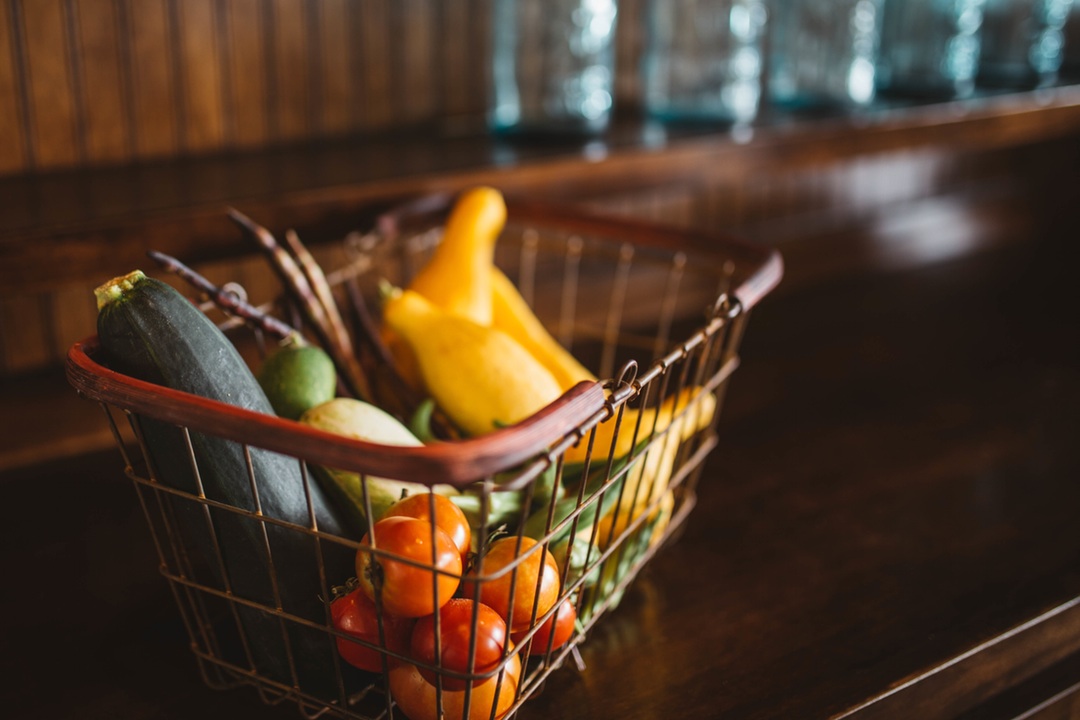 Cijela studija slučaja
6. modul: Uključivanje tržišta
10
Priprema za uključivanje tržišta
Studija slučaja: Grad Kopenhagen (2/2)
Raspon potencijalnih ekoloških ušteda, uključujući smanjenje emisija stakleničkih plinova te 88 % hrane koja je u gradskim prostorima sada organska
Pozitivni rezultati opsežnog dijaloga s tržištem uključivali su: 
inovaciju u opskrbi i dostavi proizvoda
veću održivost izvorne hrane 
bolje odnose s dobavljačima

naučene lekcije
Uključivanjem tržišta smanjen je rizik od premalo ponuda u inovativnoj javnoj nabavi
Vremenski je intenzivno, ali razvija tržišno znanje = realistične, ali inovativne specifikacije koje privlače tržišnu konkurenciju
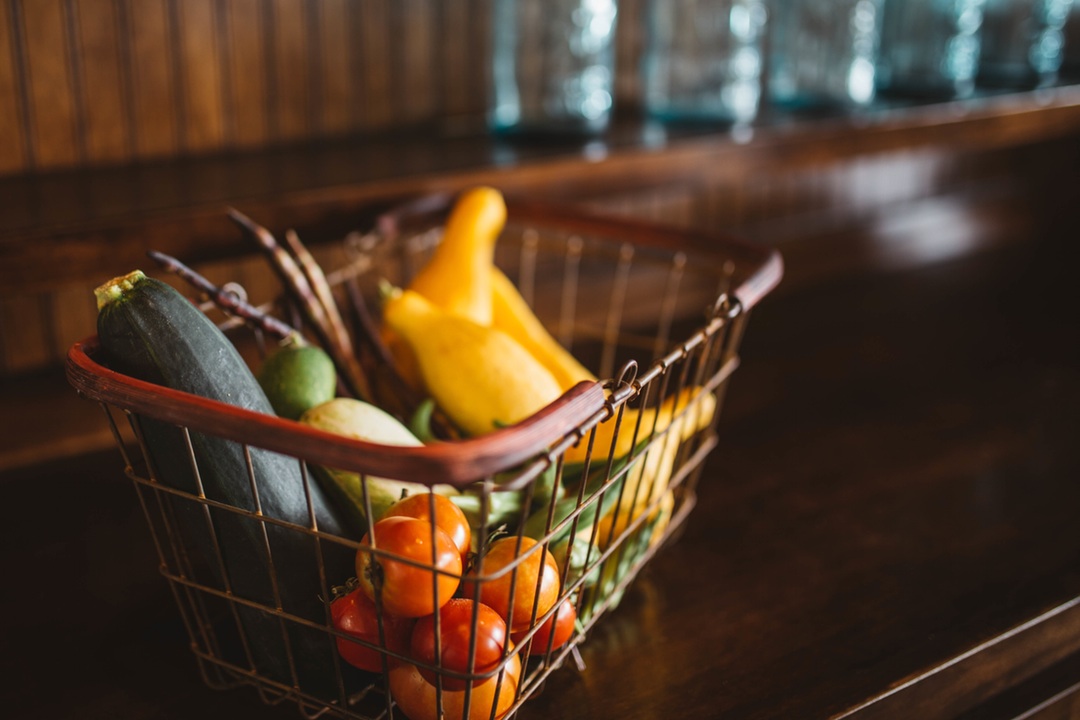 Cijela studija slučaja
6. modul: Uključivanje tržišta
11
Kako uključiti tržište
Uključivanje tržišta u različitim fazama nabave
6. modul: Uključivanje tržišta
12
Kako uključiti tržište
Prije javne nabave
Istraživanje i analiza iz ureda: istražite tržište s pomoću internetskih alata i izvora
Savjetujte se s drugim javnim naručiteljima: saznajte što drugi kupuju (i ohrabrite donositelje odluka koji nisu skloni riziku!)
Objavite prethodnu informativnu obavijest: da biste obavijestili tržište o savjetovanju
Upitnici kojima ispitujete dobavljače i tržište: korisna metoda koja nije vremenski zahtjevna i pruža brze informacije
Iskaz interesa: upotrebljava se za prethodnu registraciju dobavljača, ali i za procjenu sposobnosti tržišta
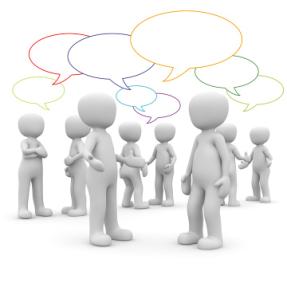 6. modul: Uključivanje tržišta
13
Kako uključiti tržište
Prije javne nabave 2
Proslijedite plan nabave: dobavljače unaprijed obavijestite o prilikama koje donose nadolazeći ugovori
Trgovinski sajmovi: posjetite mjerodavne trgovinske sajmove kako biste podigli svijest o potencijalnim prilikama
Upoznajte kupca / Upoznajte dobavljača: događanje na kojemu potencijalni kupci mogu upoznati potencijalne dobavljače
Rješenja po načelu „Pokaži i kaži”: dobavljačima omogućuje predstavljanje rješenja za vaše potrebe
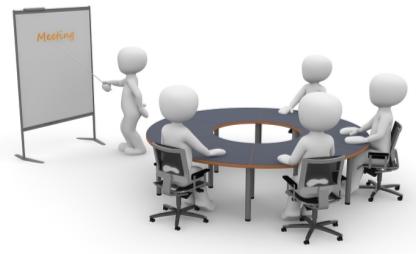 6. modul: Uključivanje tržišta
14
Kako uključiti tržište
Prije javne nabave 3
Sastanak s tijelima u industriji: raspravite o svojim potrebama s predstavnicima industrije koji mogu predstaviti najbolja rješenja
Sastanak s grupama ključnih dobavljača: raspravite o svojim potrebama i omogućite dobavljačima da pitaju i u odgovoru predstave moguća rješenja
Informativni dani za dobavljače: prije objavljivanja obavijesti o natječaju, održite kratki informativni susret za dobavljače
Promicanje umrežavanja dobavljača: organizirajte ili potaknite sastanke između potencijalnih dobavljača
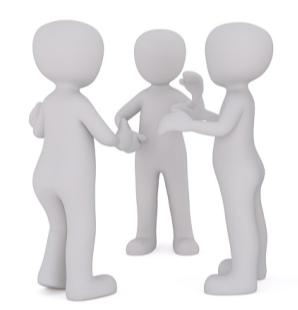 6. modul: Uključivanje tržišta
15
Kako uključiti tržište
Studija slučaja: Transport for London (1/2)
Tijelo lokalne vlasti Transport for London željelo je 2015. smanjiti troškove cijelog životnog vijeka rasvjete u mreži londonske podzemne željeznice.
Ranim uključivanjem tržišta htjelo se potaknuti tržišno natjecanje i potaknuti inovaciju na tržištu rasvjete diljem Europe 
Prospekt o ispitivanju tržišta 
Predstavljanje na najvećim konferencijama o rasvjeti u Europi
Razvoj i upotreba alata za internetsku prijavu
Distribuiranje tržišnih anketa radi prikupljanja informacija o sposobnostima proizvođača, inovativnim tehnologijama i iskustvima s inovacijom
Održano je događanje „Suppliers Morning”: sudjelovalo je više od 70 proizvođača, dobavljača i predstavnika iz europskog udruženja Lighting Industry Association.
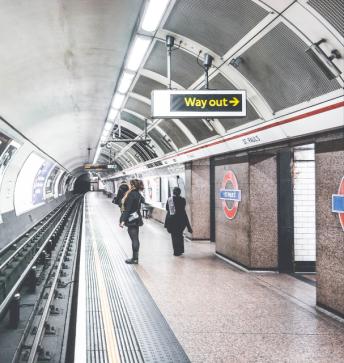 Cijela studija slučaja
6. modul: Uključivanje tržišta
16
Kako uključiti tržište
Studija slučaja: Transport for London (2/2)
Uključivanje tržišta pomoglo je tijelu Transport for London da od 75 dobavljača prikupi informacije o gotovo 300 različitih inovativnih tehnologija osvjetljenja
Indikativni rezultati upućuju na uštedu od 25 % u cjelokupnim troškovima životnog vijeka te na smanjenja u potrošnji energije
Uključivanjem tržišta nastale su inovacije koje se i dalje razvijaju u ugovornoj fazi uz opciju „Product Refresh” 
Lekcije naučene od tijela Transport for London
Nemojte se bojati uključiti tržište u ranoj fazi. Industrija ima informacije koje se mogu iskoristiti za jačanje vašeg poslovnog slučaja
Bacite mrežu daleko i široko. Uključite što više proizvođača i dobavljača te potaknite čim više tržišnog natjecanja na tržištu
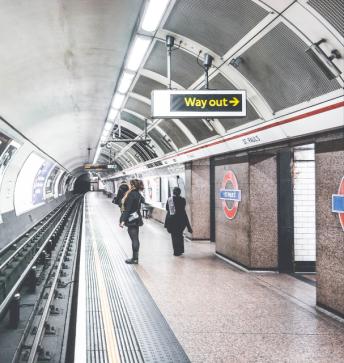 Cijela studija slučaja
6. modul: Uključivanje tržišta
17
Kako uključiti tržište
Tijekom procesa nabave
Nakon što objavite obavijest o natječaju, možete održati informativne sastanke s:
dobavljačima koji su zainteresirani ponuditi odgovor
dobavljačima koji su se registrirali ili predali iskaz interesa
dobavljačima koji su izabrani u uži krug
Važno je jednako postupati sa svima i osigurati da svi dobavljači dobiju jednake informacije
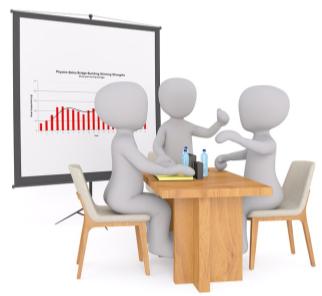 6. modul: Uključivanje tržišta
18
Kako uključiti tržište
Kratko obavještavanje dobavljača nakon nabave
Dobavljačima navedite razlog(e) odbijanja njihovih prijedloga  
Odgovorite na sve dvojbe i brige dobavljača
Zatražite povratne informacije o svojem postupku
„Revizija pobjede” s uspješnim dobavljačem
Podsjetite dobavljače da potičete i pozdravljate nadilaženje svih uvjeta održivosti i specifikacija unutar ponude
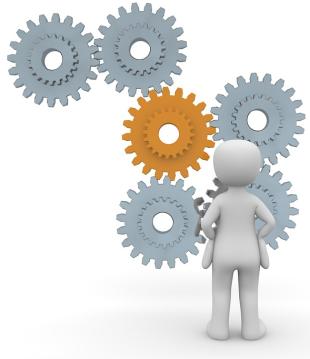 6. modul: Uključivanje tržišta
19
Upravljanje rizicima
Shvatite rizike povezane s uključivanjem tržišta
Nepošteno davanje prednosti jednom dobavljaču
Optužbe za favoriziranje 
Uključivanje na način koji onemogućuje grupu dobavljača 
Oblikovanje svojih specifikacija ili uvjeta u korist jednog potencijalnog dobavljača ili rješenja
Neuspjela zaštita prava intelektualnog vlasništva dobavljača ili komercijalno osjetljivih informacija
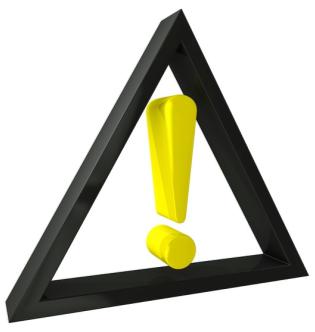 6. modul: Uključivanje tržišta
20
Upravljanje rizicima
Jednostavni koraci u upravljanju rizicima
Budite pošteni, otvoreni i transparentni
Planirajte kako ćete i kada uključiti tržište
Postupak učinite jasnim za sve dobavljače i upravljajte očekivanjima
Jednako postupajte prema svim dobavljačima – nemojte diskriminirati
Podijelite iste informacije sa svim dobavljačima
Vodite evidenciju o svojim sastancima
Dobavljačima jasno navedite što će se dijeliti, odnosno što se neće dijeliti u sklopu procesa uključivanja tržišta
6. modul: Uključivanje tržišta
21
Dodatne smjernice
Izvješće o najboljim praksama uključivanja tržišta (2018.)

Kupujmo zeleno (3. izdanje, 2016.)

Priručnik Procura+ (3. izdanje, 2016.)
Služba za pomoć o zelenoj javnoj nabavi
Za dodatnu podršku u vezi sa zelenom javnom nabavom, obratite se EU-ovoj besplatnoj
 Službi za pomoć
Priručnik je za Europsku komisiju razvilo vijeće ICLEI – Lokalne vlasti za održivost
Autor modula: ICLEI – Lokalne vlasti za održivost 
Vlasnik, urednik: Europska komisija, GU za okoliš, 2019.
Fotografije: preuzete sa stranice Pixabay.com posredstvom mreže Creative Commons CCO
Odricanje od odgovornosti: Ovaj priručnik okvirni je dokument službi Komisije i ni na koji se način ne može smatrati obvezujućim za ovu ustanovu. Ni Europska komisija ni bilo koja osoba koja djeluje u njezino ime nisu odgovorni za potencijalnu upotrebu informacija iz ovog dokumenta.
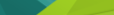